My home townŽilina
Žilina
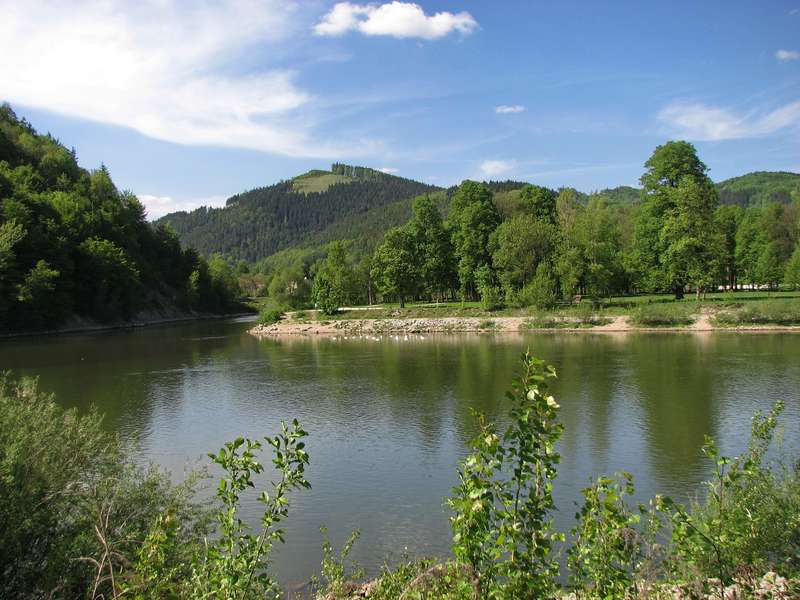 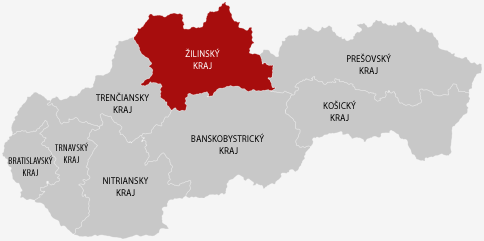 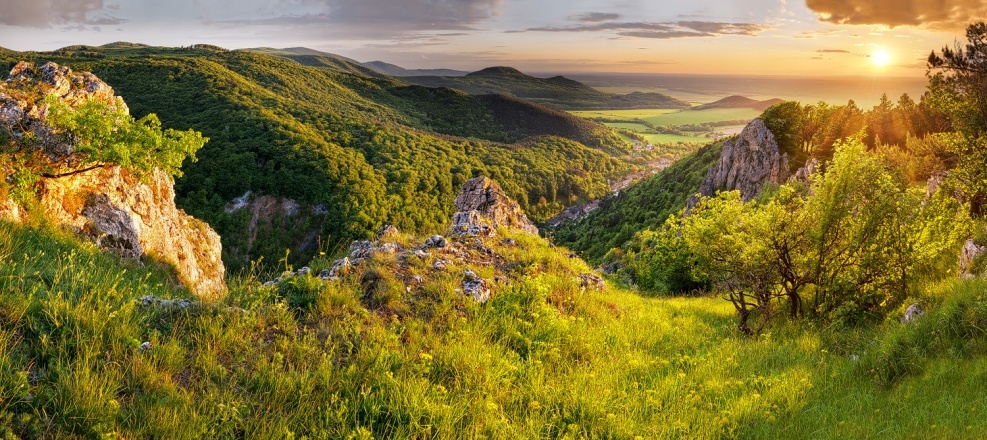 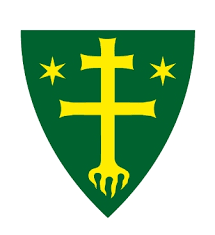 in the north of Slovakia
3 rivers: Váh, Kysuca, Rajčianka
the fourth largest city in Slovakia
pearl of river Váh
20 urban areas e.g.:Bánová, Solinky, Hliny, Hájik, Brodno,...
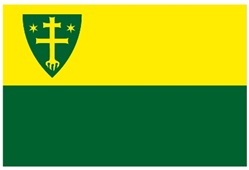 Vlčince
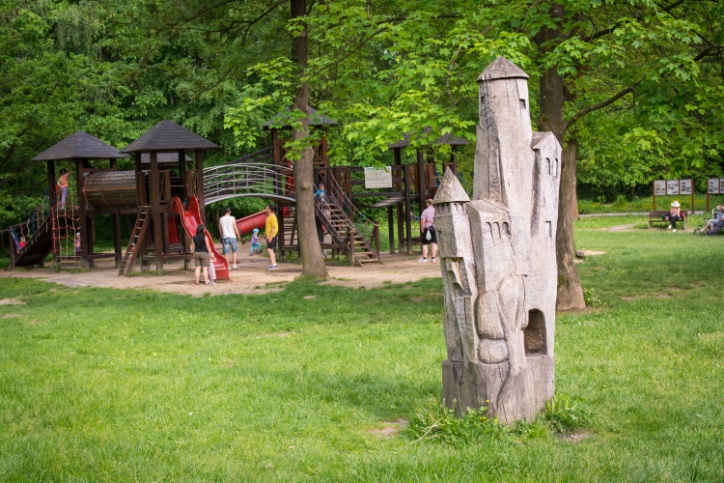 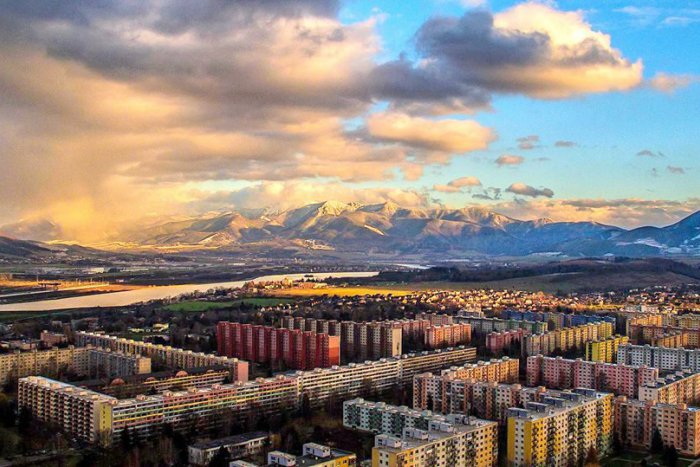 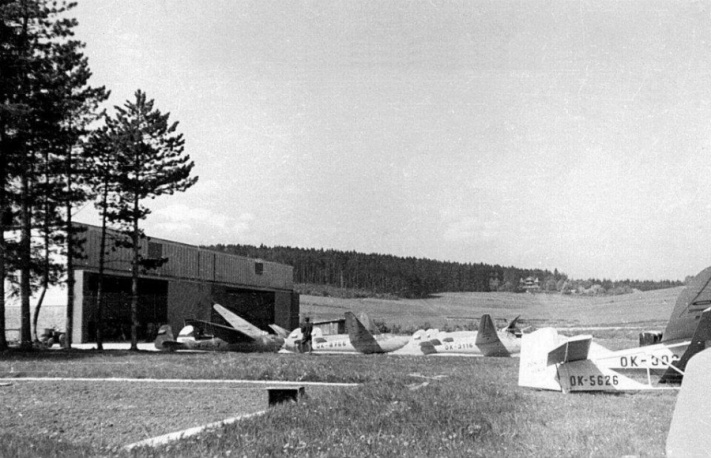 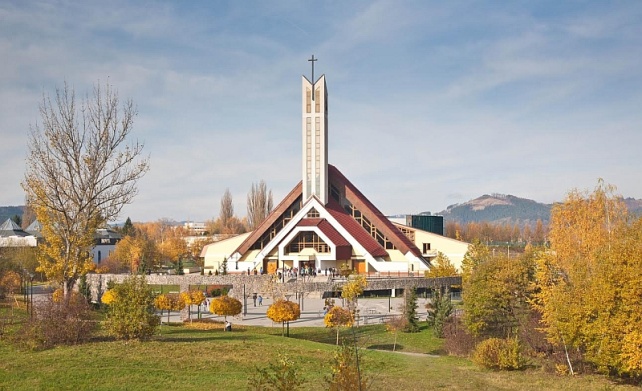 the biggest settlement in Žilina
began to build in 1971 according to design by architect Emil Galovský
there are 7500 flats with 20 077 people
there was an airport in the thirties
There is the Lespark chrasť: it is a forest with playground and rope park Preles
Vlčince are diveded for 4 parts: Vlčince I- Vlčince IV
postal code is 010 08
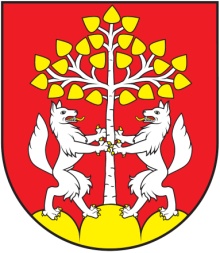 100 years ago
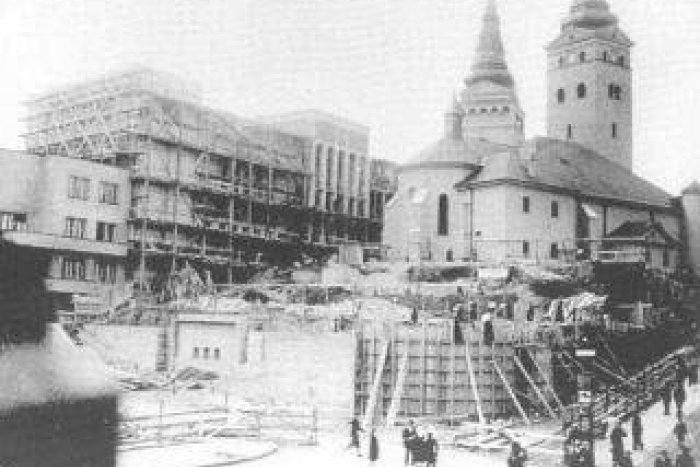 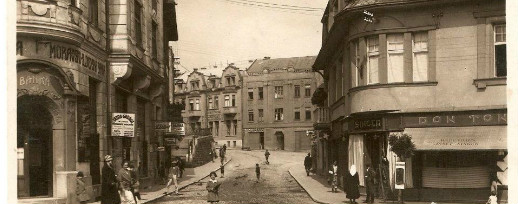 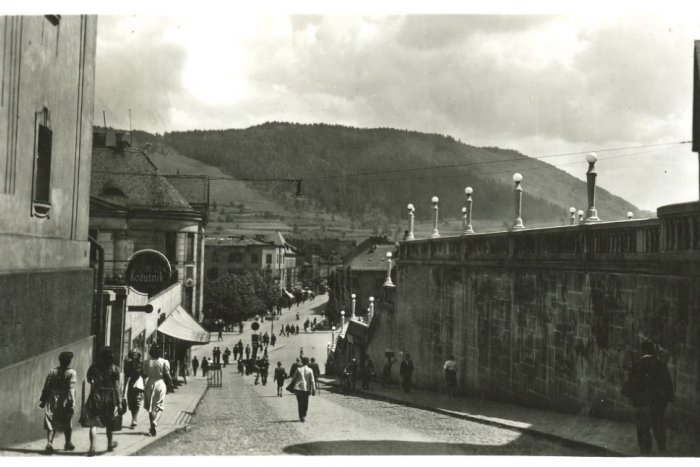 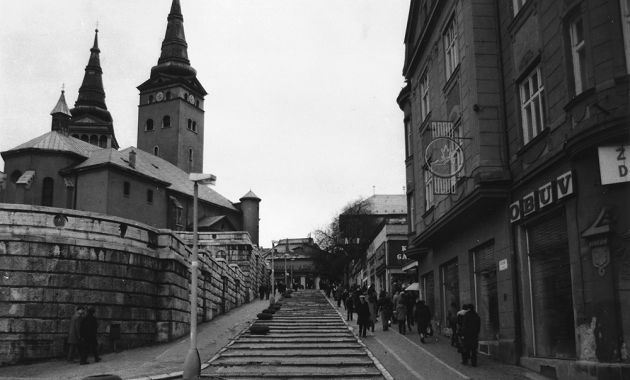 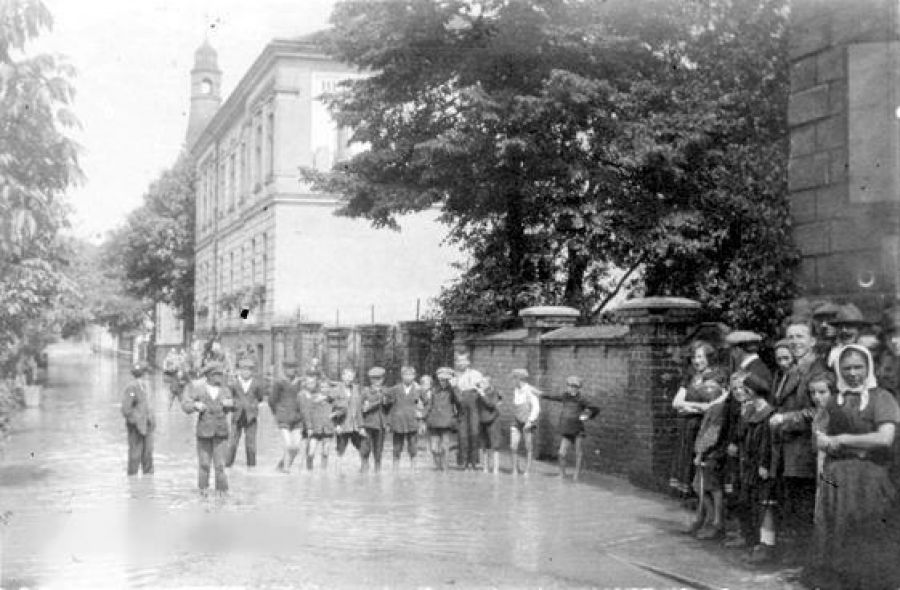 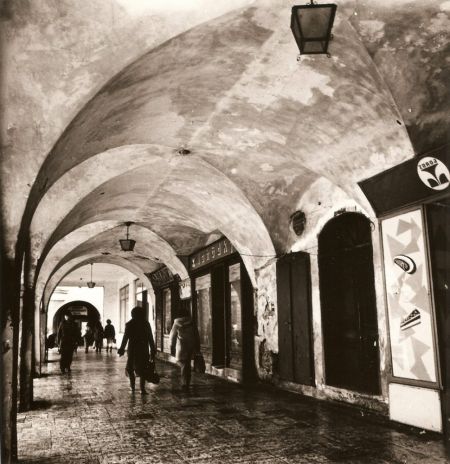 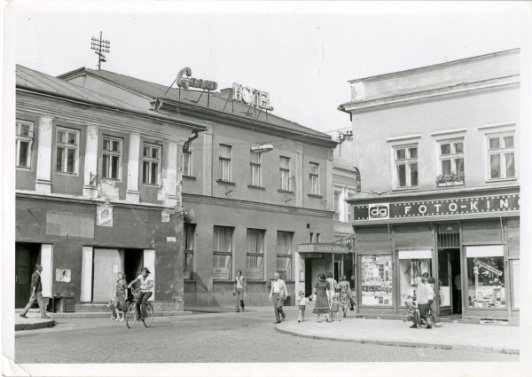 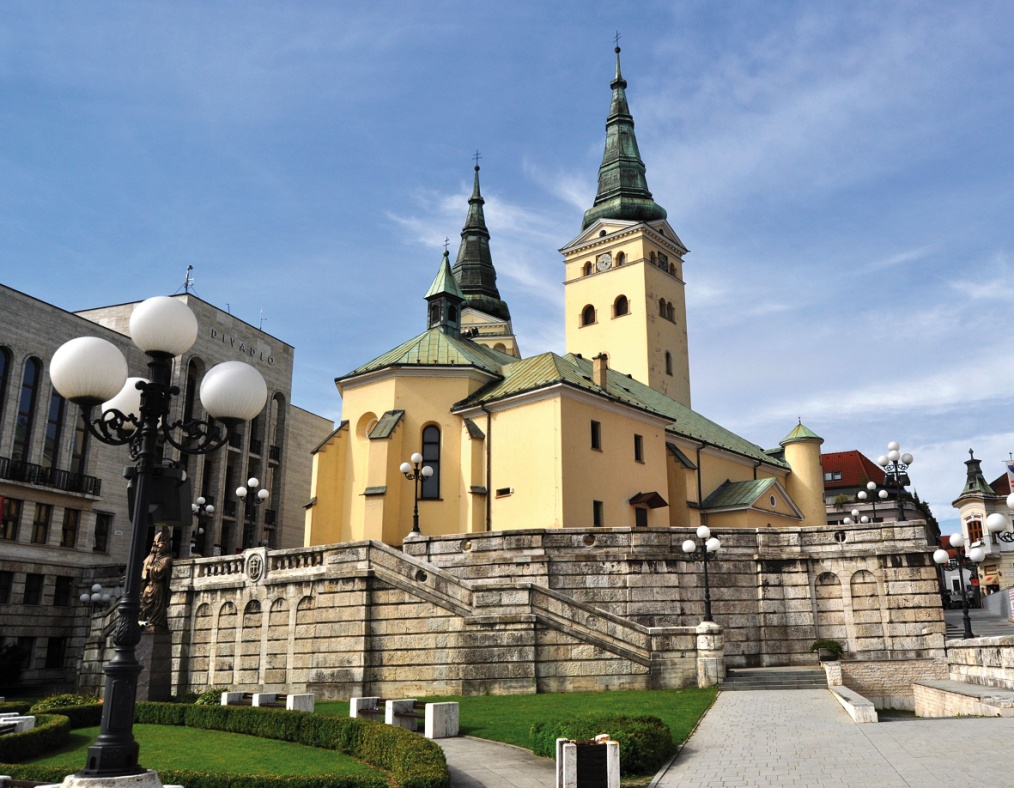 Monuments
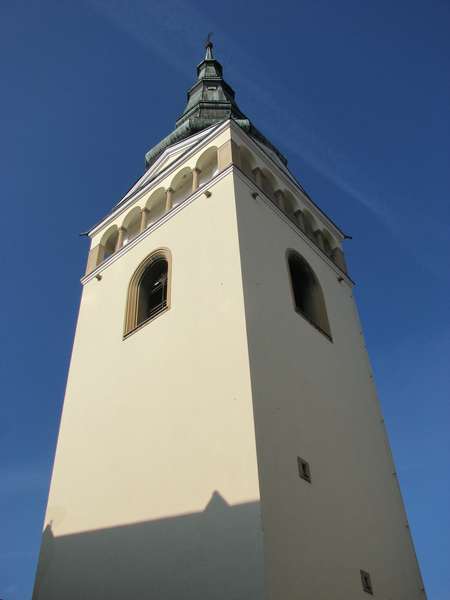 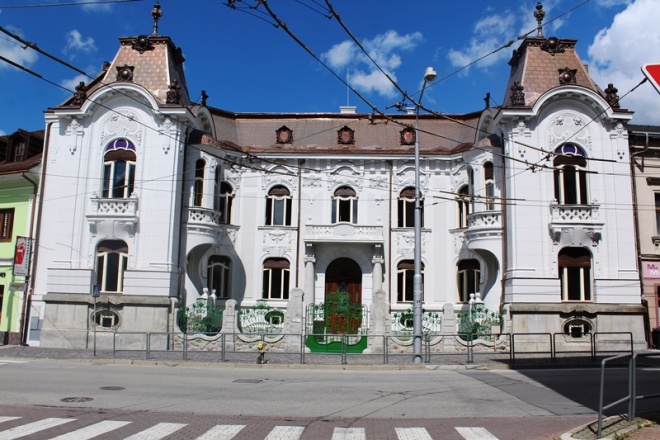 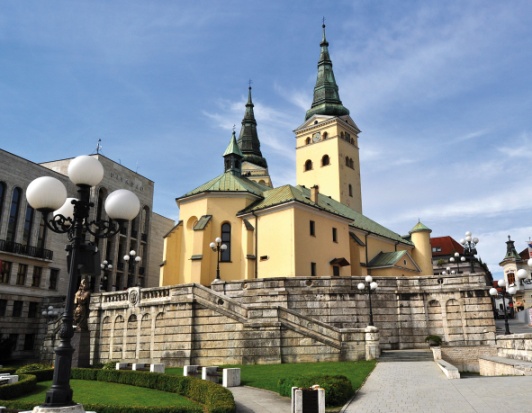 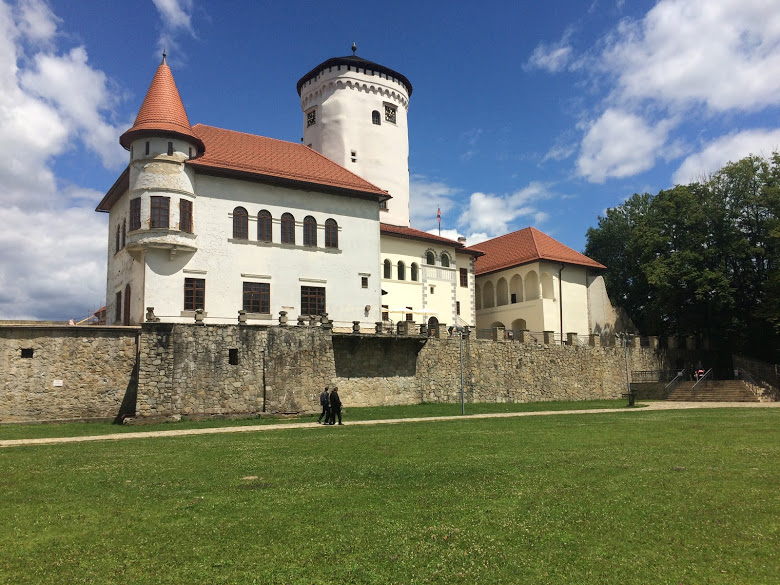 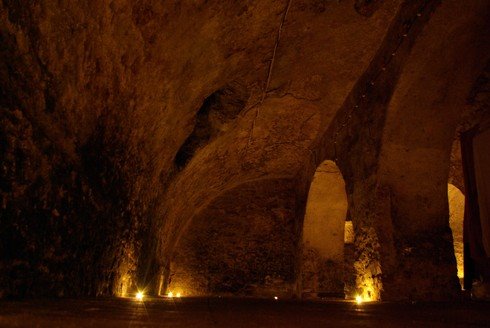 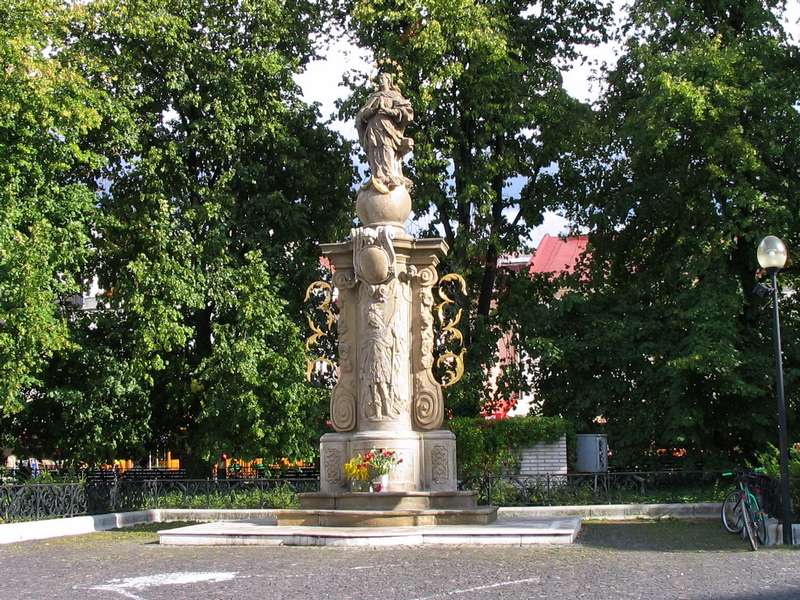 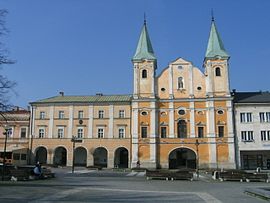 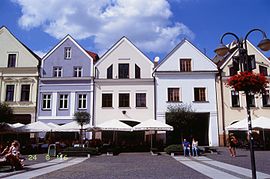 University of Žilina
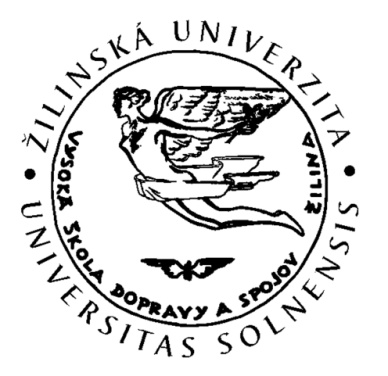 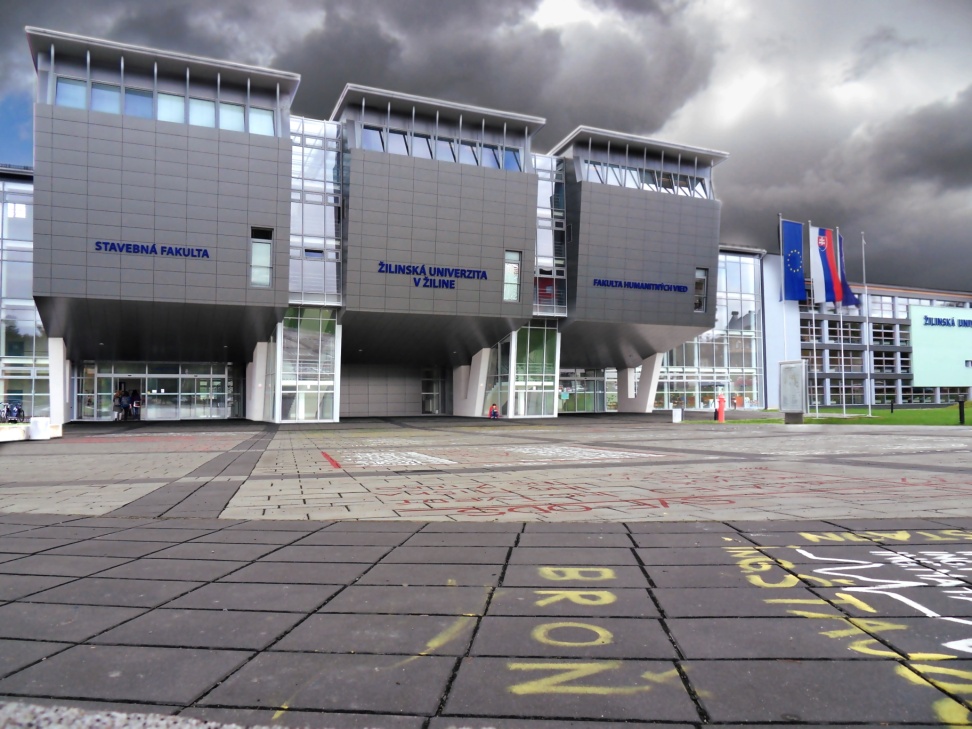 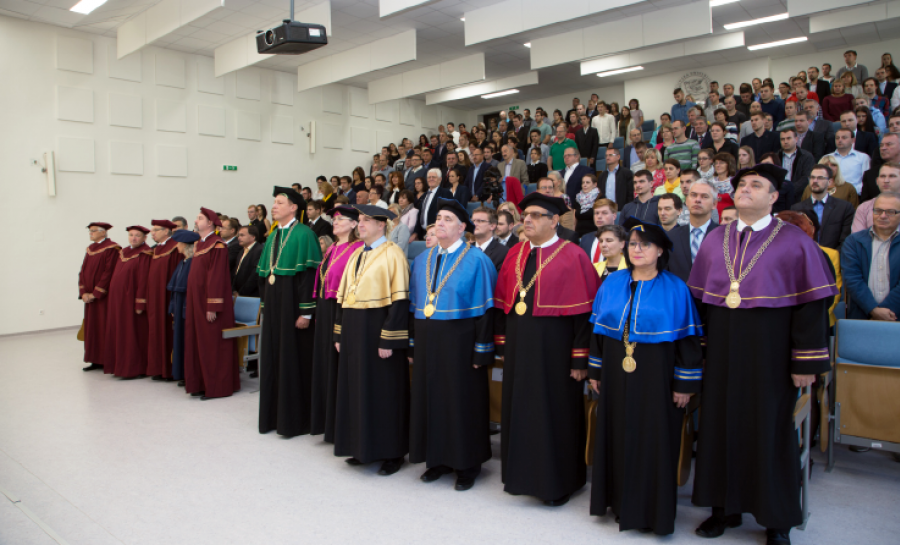 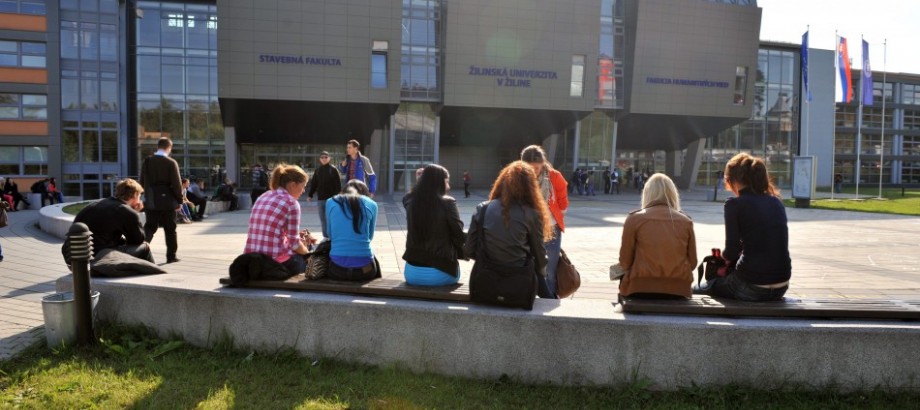 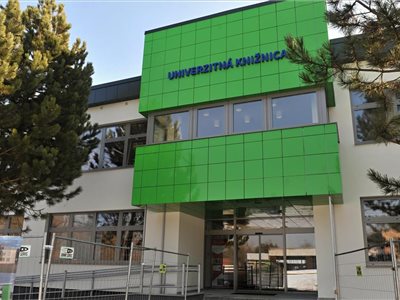 Nature and tourism
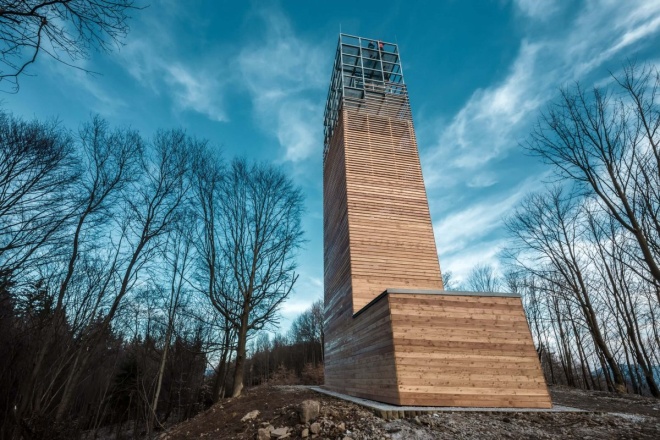 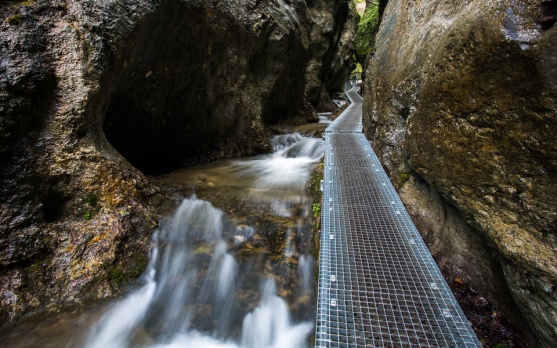 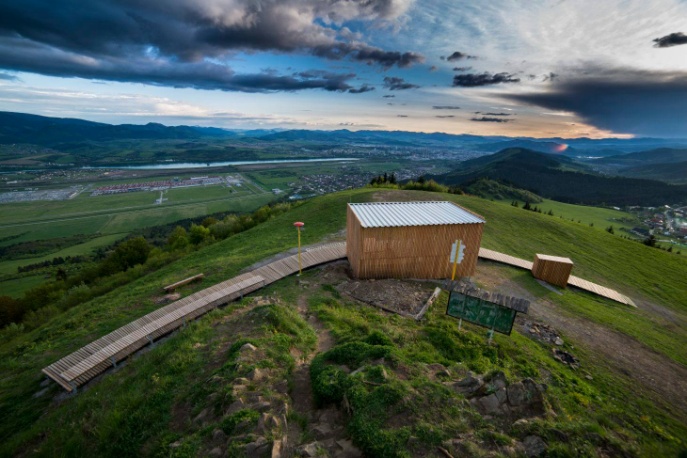 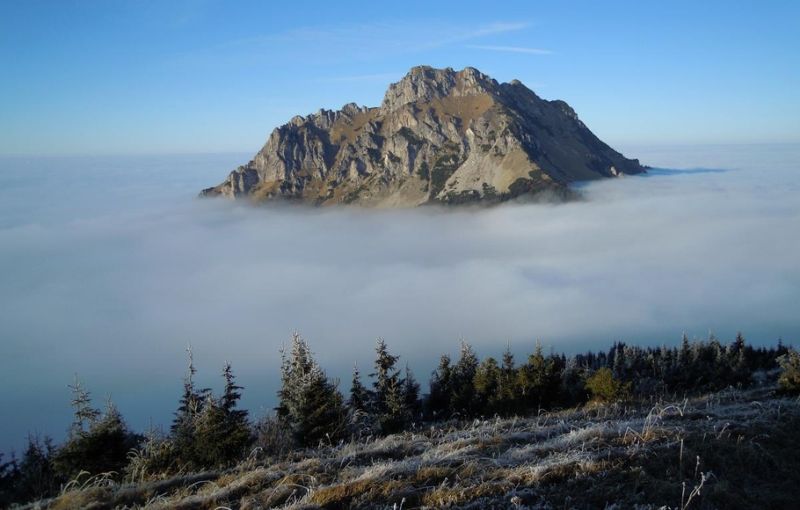 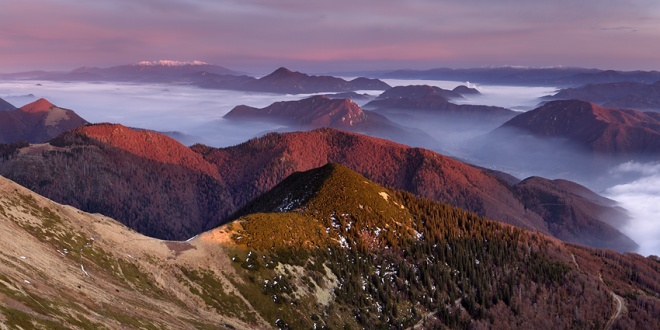 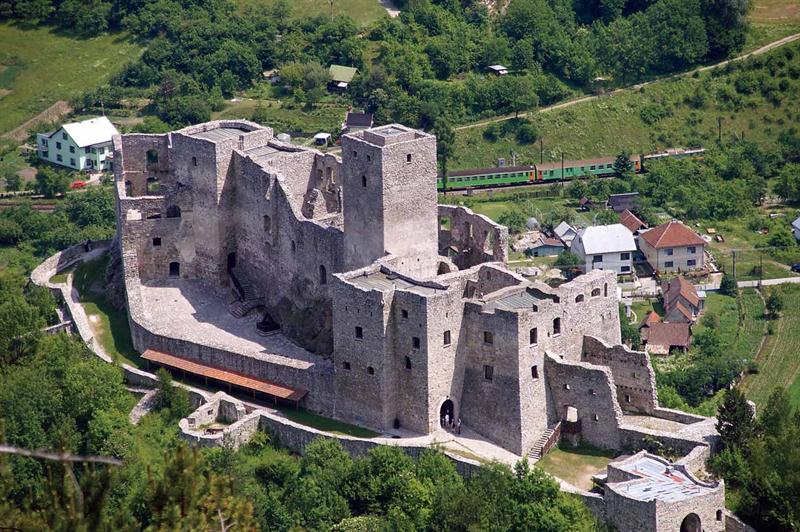 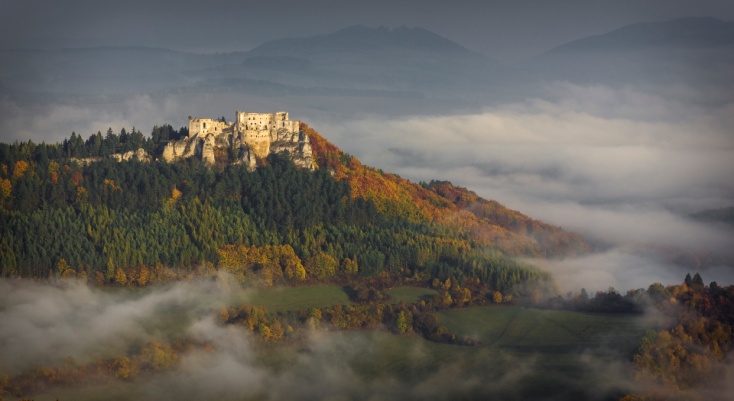 Parks
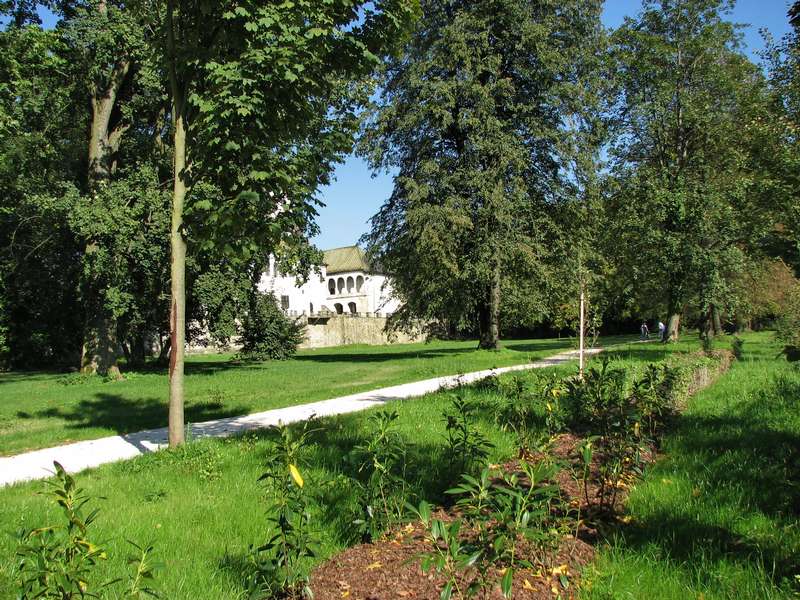 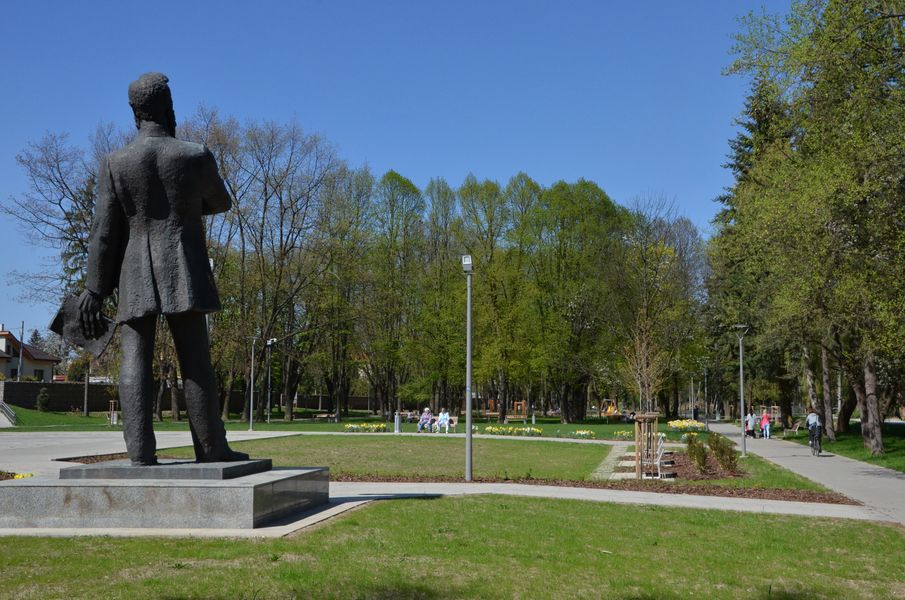 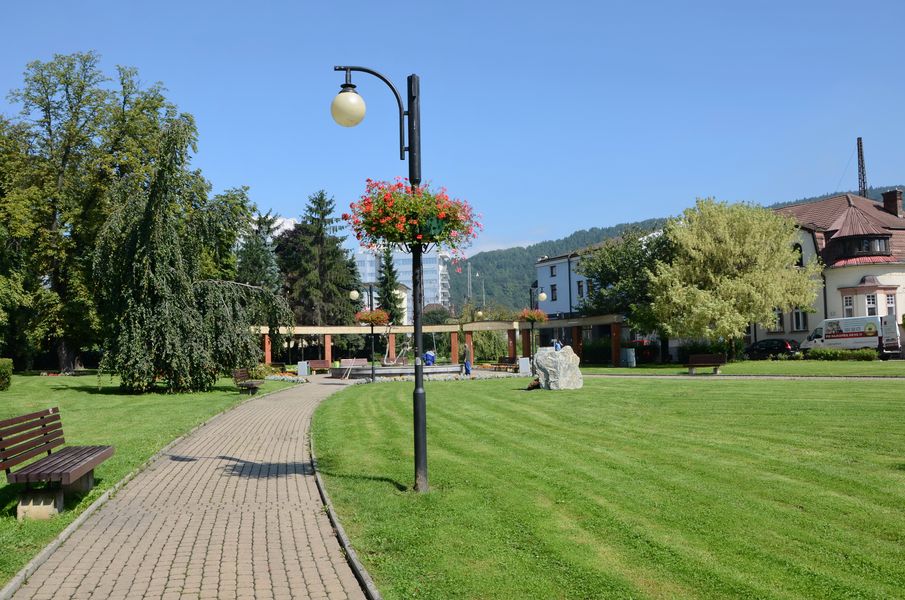 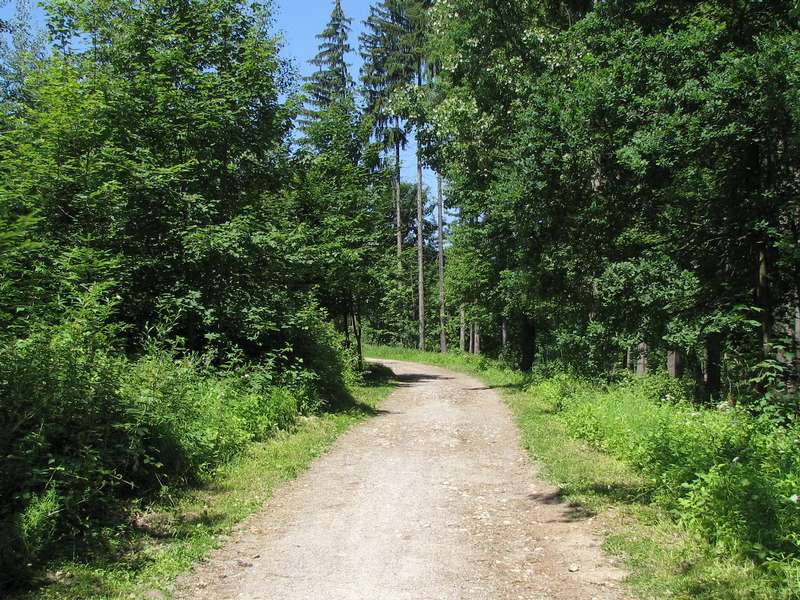 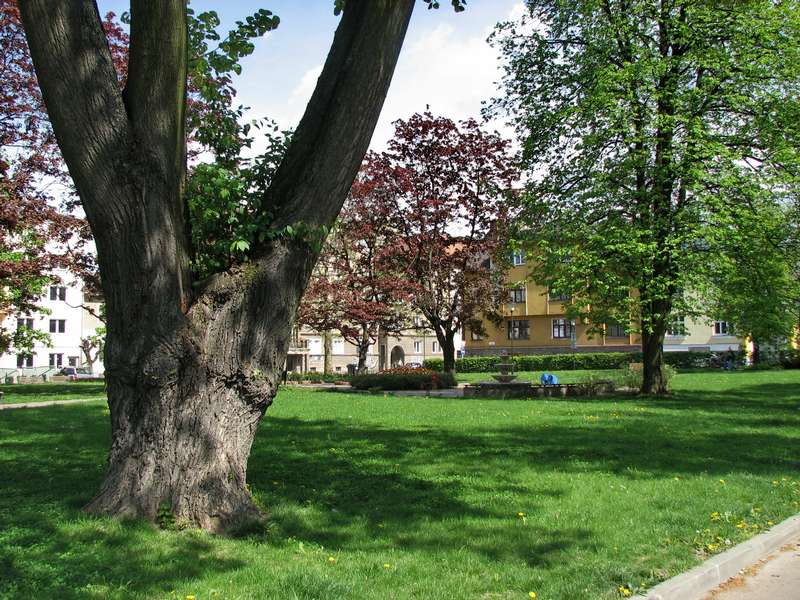 Transportation
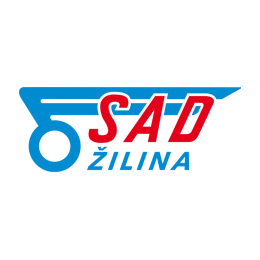 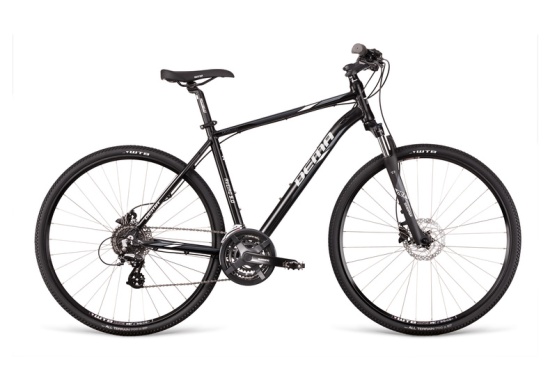 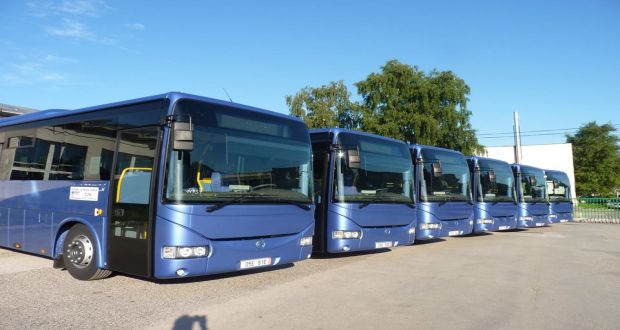 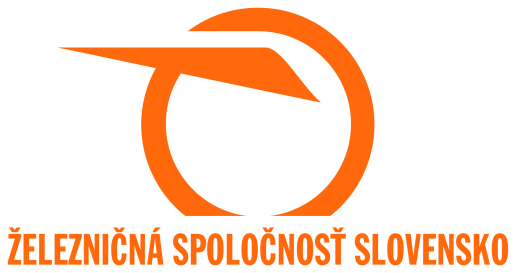 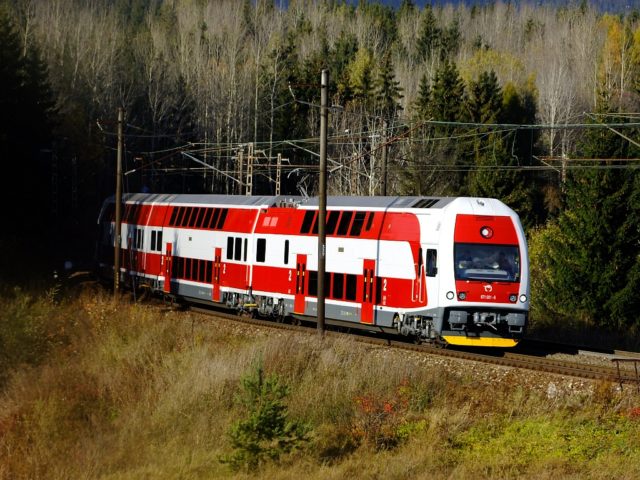 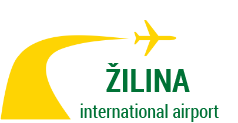 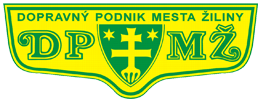 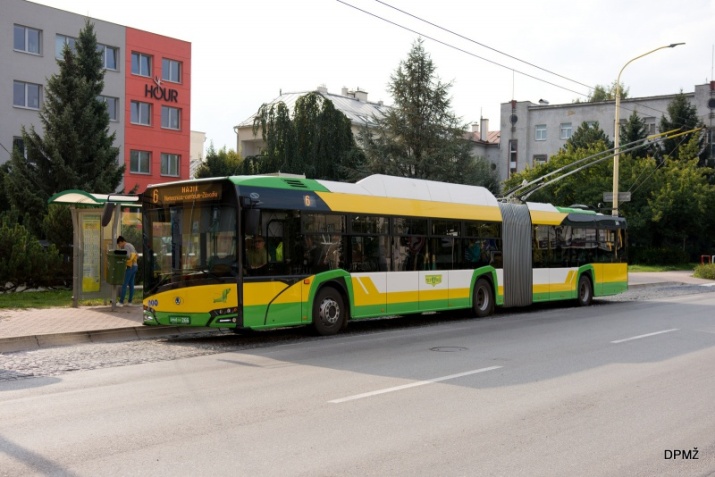 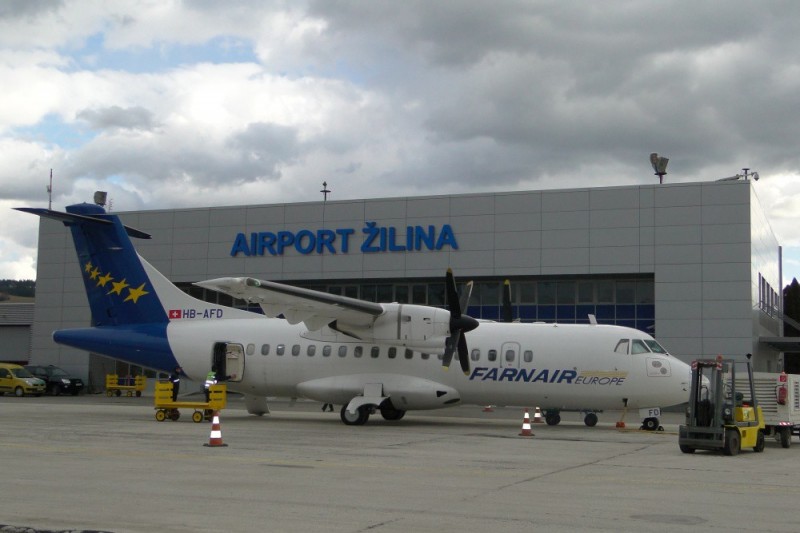 Restaurants and bars
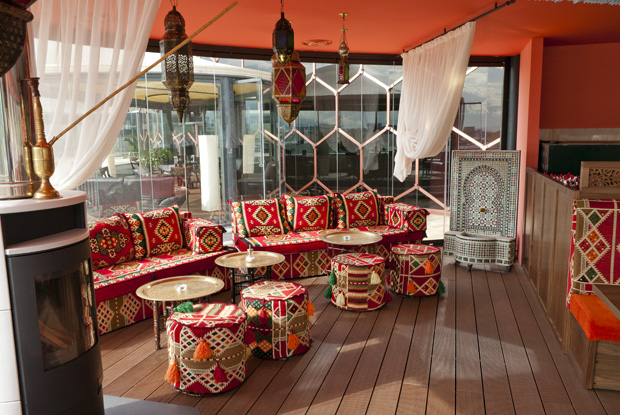 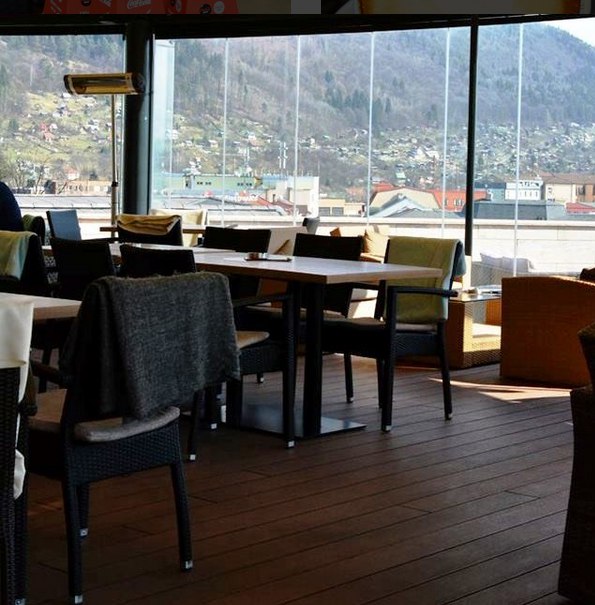 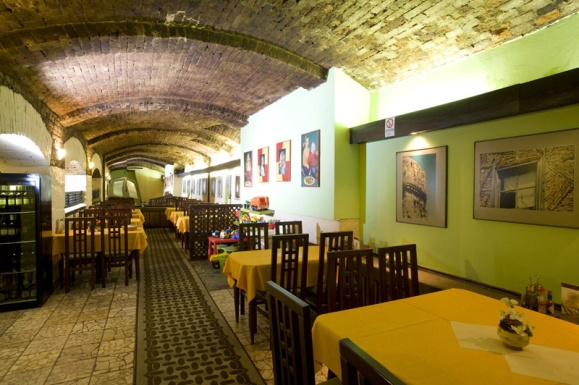 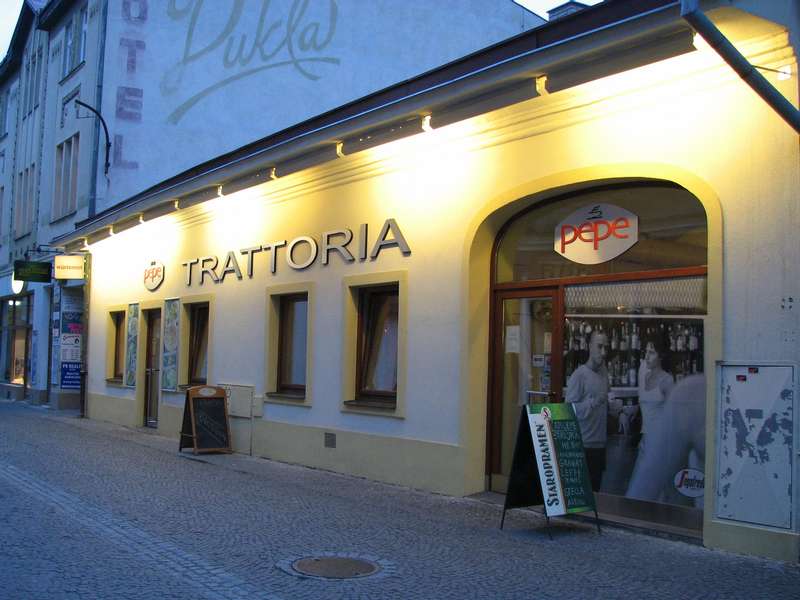 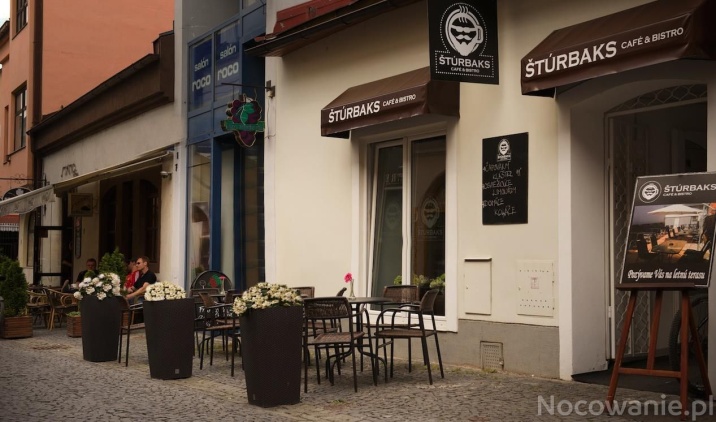 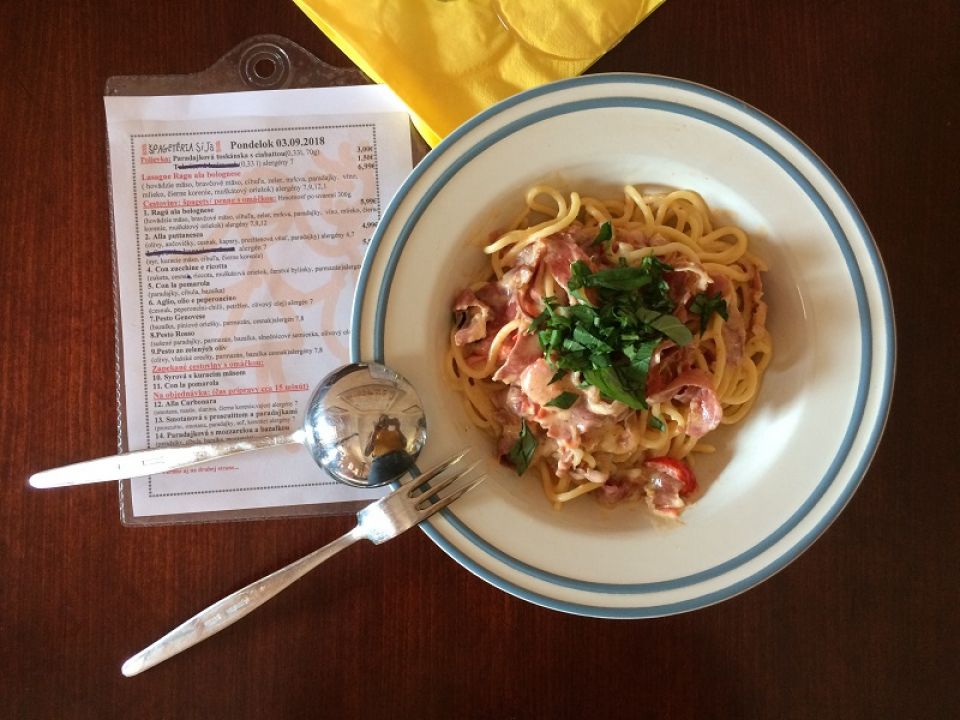 Theaters, museums and gallery
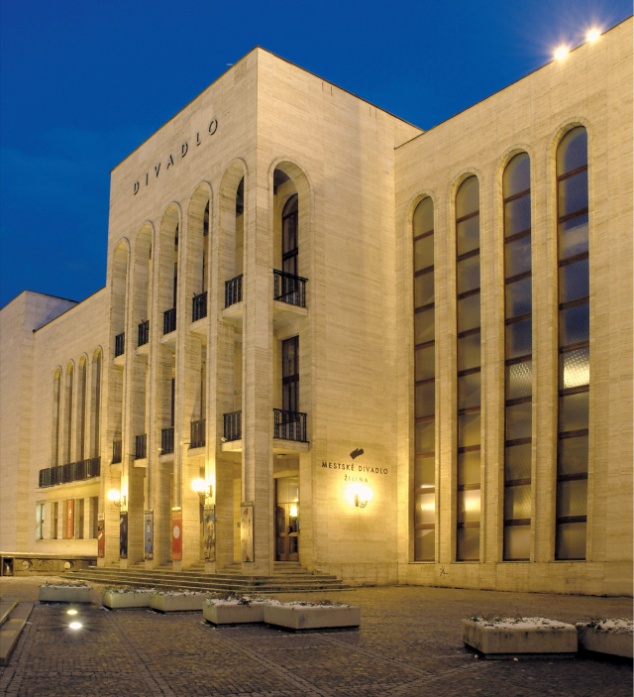 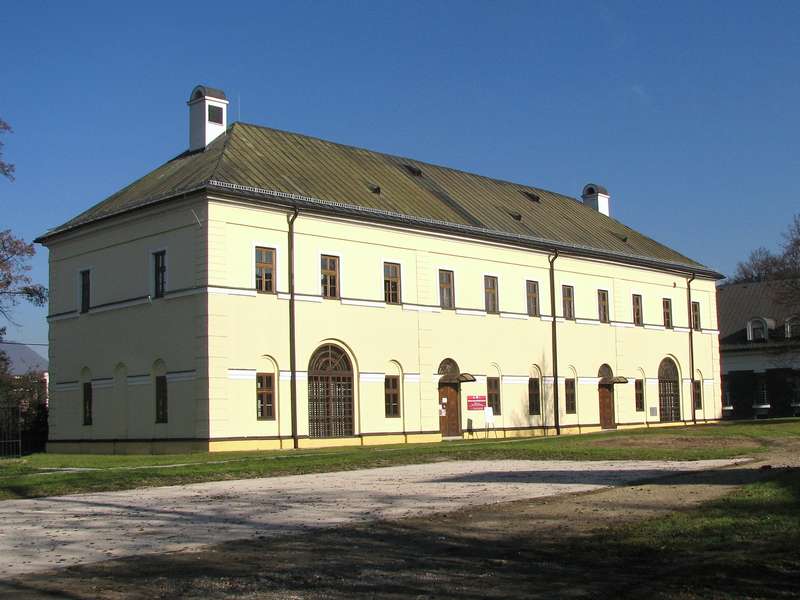 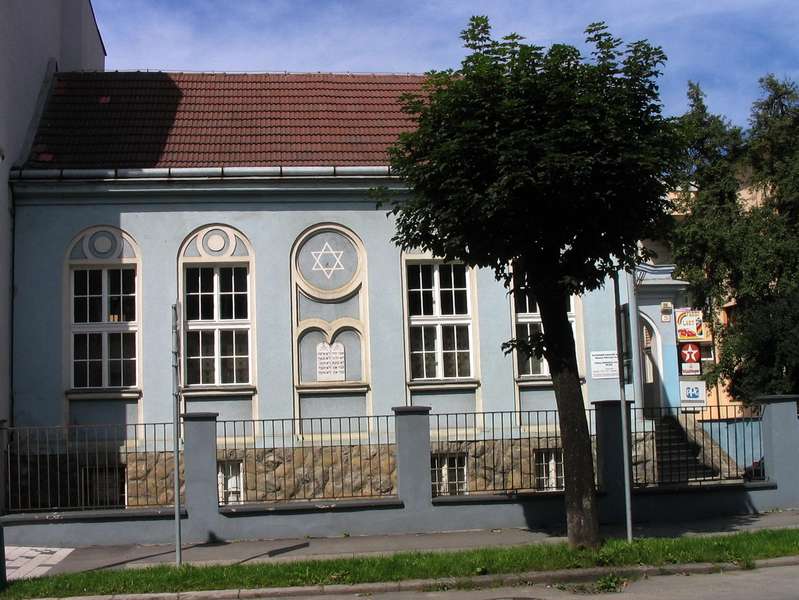 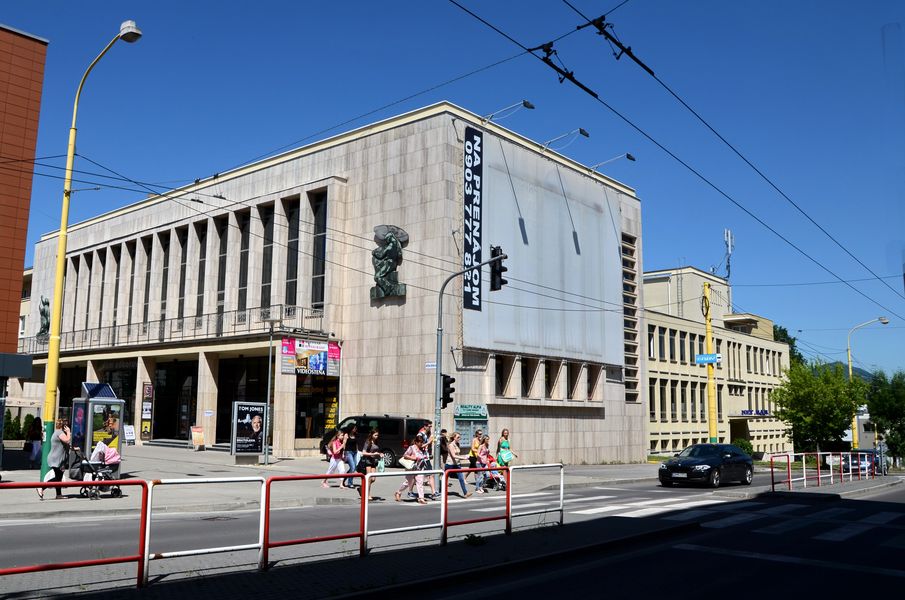 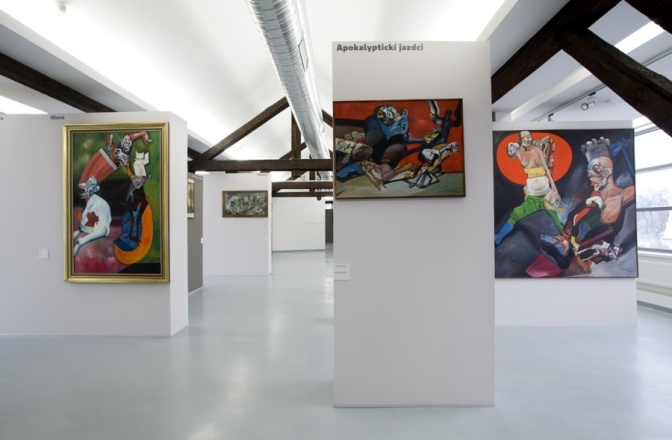 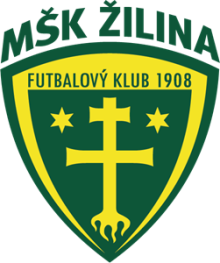 Sports
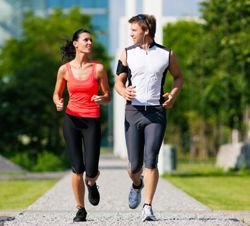 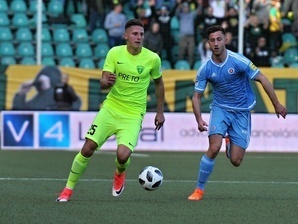 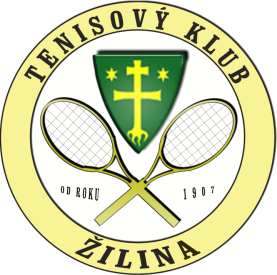 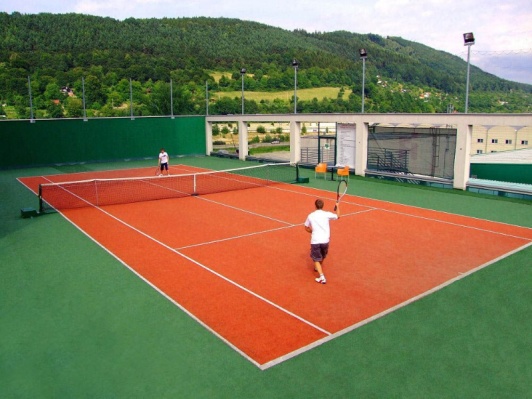 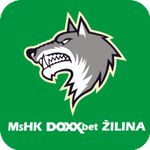 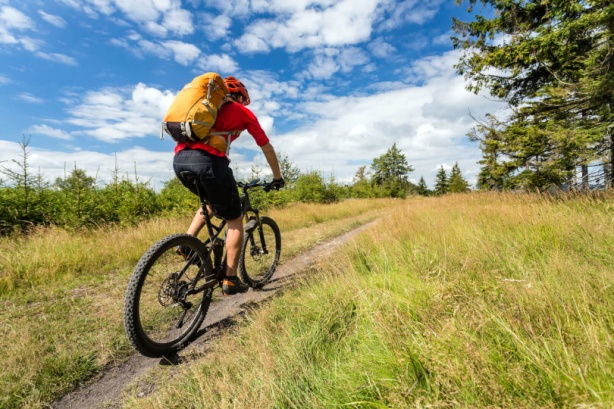 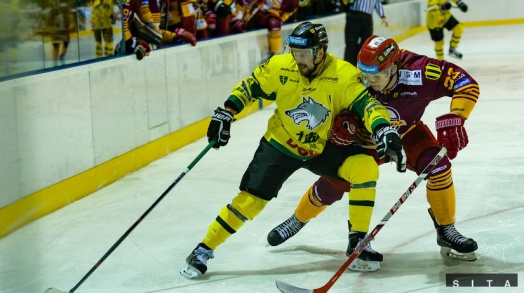 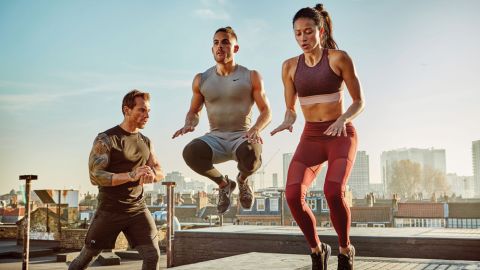 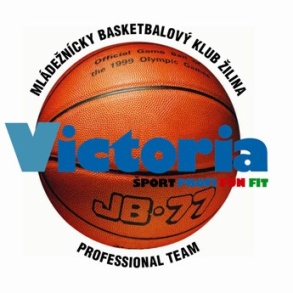 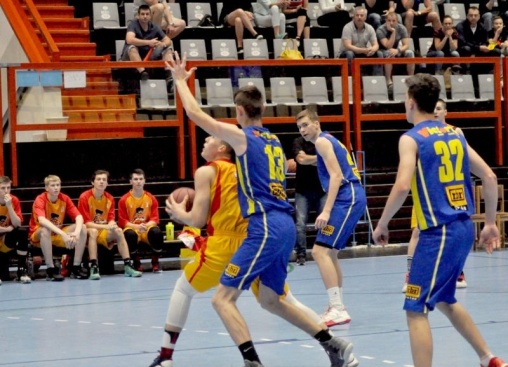 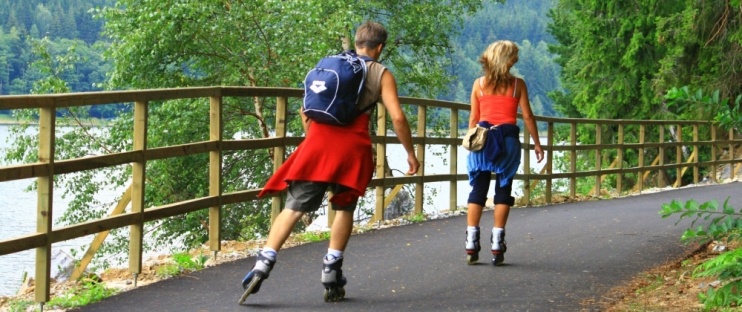 Important personalities
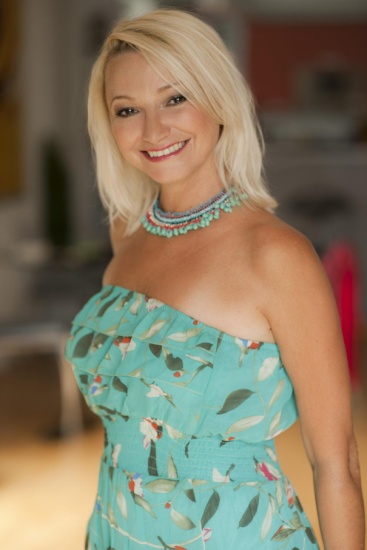 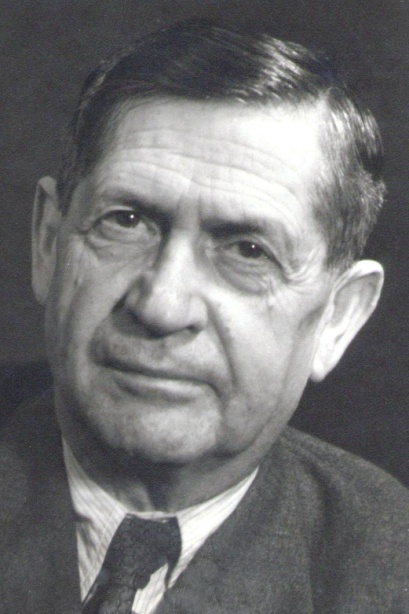 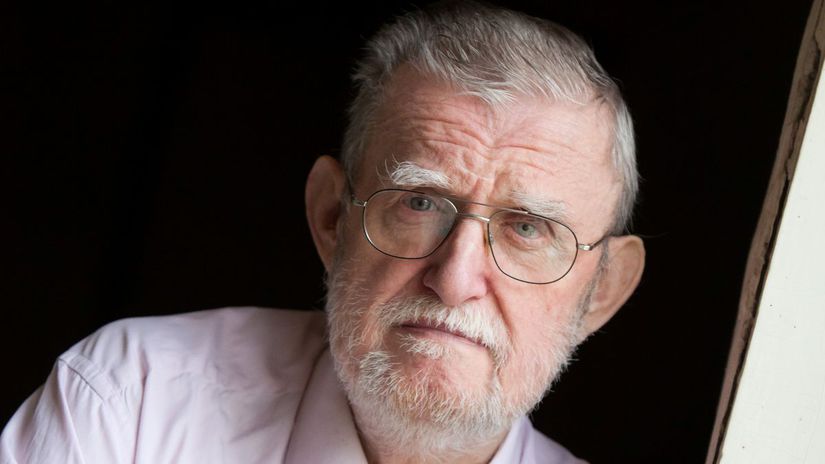 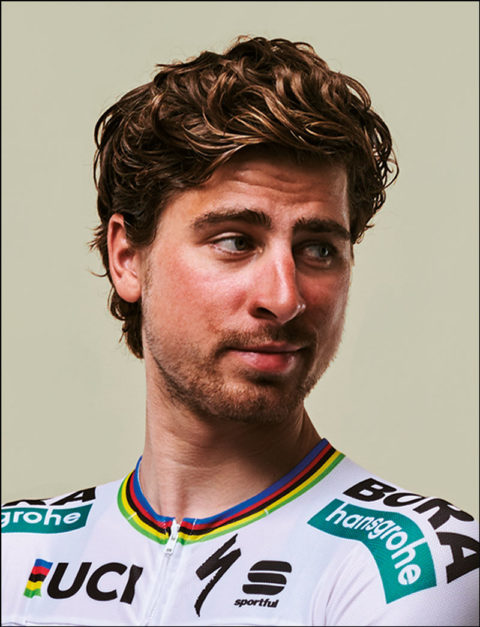 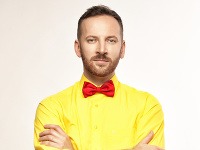 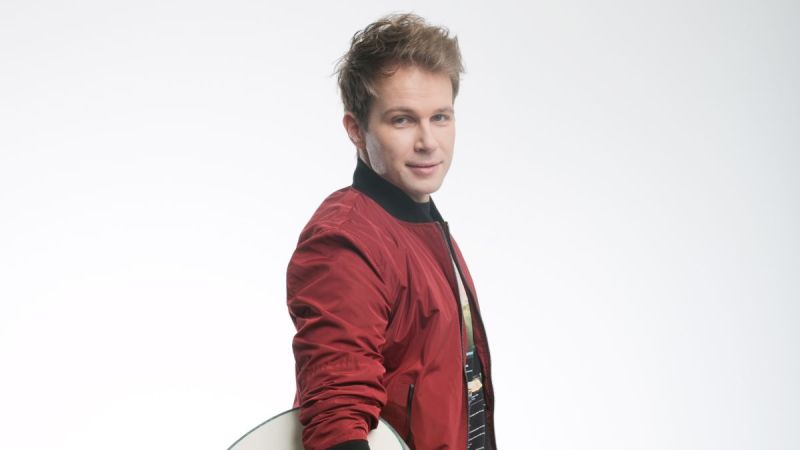 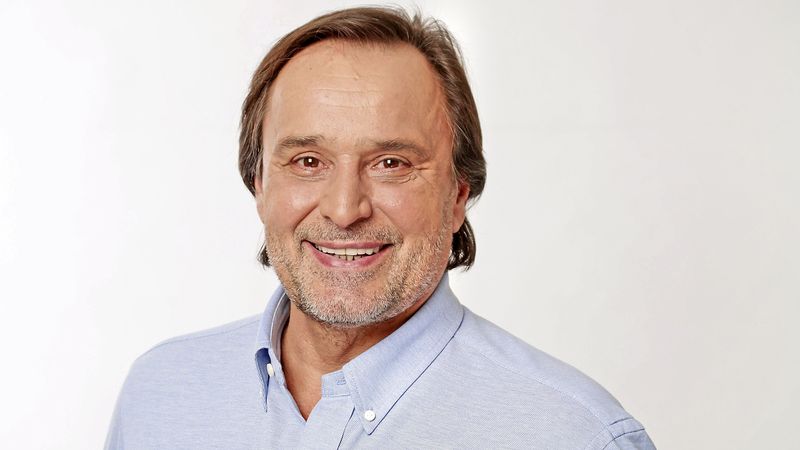 Rescources
http://zilina-gallery.sk/index.php?/category/24
http://zilina-gallery.sk/index.php?/category/6
https://www.google.com/search?q=historicka+zilina&client=firefox-b&source=lnms&tbm=isch&sa=X&ved=0ahUKEwjr0PnC_ZfeAhUQWBoKHZoTCiYQ_AUIDigB&biw=1920&bih=916#imgrc=MY24ZnOGCevyhM:
https://sk.wikipedia.org/wiki/%C5%BDilina
http://www.zilina.sk/?page=uvod
https://sk.wikipedia.org/wiki/Vl%C4%8Dince
https://www.tripadvisor.sk/Attractions-g274946-Activities-c47-Zilina_Zilina_Region.html
https://www.uniza.sk/index.php
https://www.kamnavylet.sk/atrakcie/turistika/zilina
https://zilina.dnes24.sk/foto-z-najkrajsich-miest-top-5-turistickych-tras-v-blizkosti-ziliny-251938
https://www.sadza.sk/
http://www.dpmz.sk/
http://www.slovakrail.sk/
https://www.tripadvisor.sk/Restaurants-g274946-Zilina_Zilina_Region.html
http://zilina-gallery.sk/index.php?/category/24
http://www.mskzilina.sk/
https://sk.wikipedia.org/wiki/Kateg%C3%B3ria:Osobnosti_zo_%C5%BDiliny
Thank you for your attention!